Predicting the Performance-Cost Trade-off of Applications Across Multiple Systems
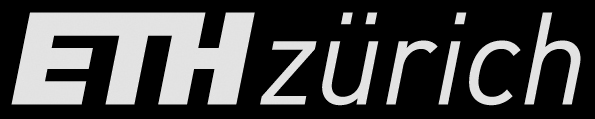 Amir Nassereldine (AUB), Safaa Diab (AUB), Mohammed Baydoun (AUB), Kenneth Leach (HPE), Maxim Alt (HPE), Dejan Milojicic (HPE), Izzat El Hajj (AUB)
The 23rd IEEE/ACM International Symposium on Cluster, Cloud, and Internet Computing
May 4, 2023
Motivation
350.md
376.kdtree
streamcluster
Prior Approaches
(App A, Conf 1)
(App A, Conf 2)
(App A, Conf 3)
Application-specific Approach
(App A, Conf 1)
(App A, Conf 2)
(App A, Conf 3)
(App B, Conf 1)
(App B, Conf 2)
(App B, Conf 3)
(App C, Conf 1)
(App C, Conf 2)
(App C, Conf 3)
training
Predictor
App A
training
cost
cost
Predictor
Typically only need to collect execution time
Good for short-running recurring applications
execution time
execution time
max
max
Configurations
Configurations
General Approach
App D
Need other information (e.g., profiling) about application
Good for new and long-running applications
Approach Overview
Fingerprint
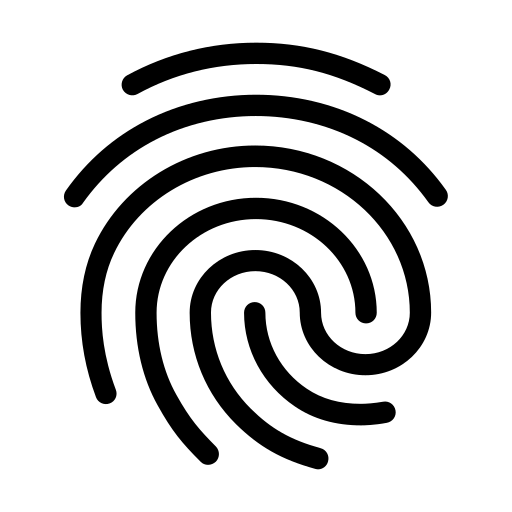 Profiling metrics
Profile on fingerprint configuration 1
Performance
System A
System B
Profile on fingerprint configuration 2
Regression Model
System C
Application
…
…
Configurations
Profile on fingerprint configuration N
Distinguishing Aspects
Similar approach commonly used in the literature

Distinguishing aspects of our work:
Employing a classifier to distinguish applications that scale well from those that scale poorly
Providing different scopes of prediction with varying accuracy and online profiling requirements
Performing online profiling using partial runs thereby make predictions for applications without running them to completion
Automating the selection of the fingerprint configurations used for online profiling
Predicting the applications’ sensitivity to interference from other users
Distinguishing Aspects
Similar approach commonly used in the literature

Distinguishing aspects of our work:
Employing a classifier to distinguish applications that scale well from those that scale poorly
Providing different scopes of prediction with varying accuracy and online profiling requirements
Performing online profiling using partial runs thereby make predictions for applications without running them to completion
Automating the selection of the fingerprint configurations used for online profiling
Predicting the applications’ sensitivity to interference from other users
Using a Classifier to Distinguish Applications
Fingerprint
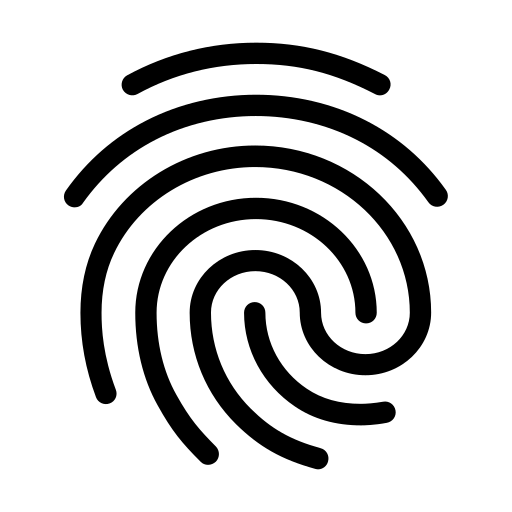 Profiling metrics
Profile on fingerprint configuration 1
Performance
System A
System B
Profile on fingerprint configuration 2
Regression Model
System C
Application
…
…
Configurations
Profile on fingerprint configuration N
Using a Classifier to Distinguish Applications
Fingerprint
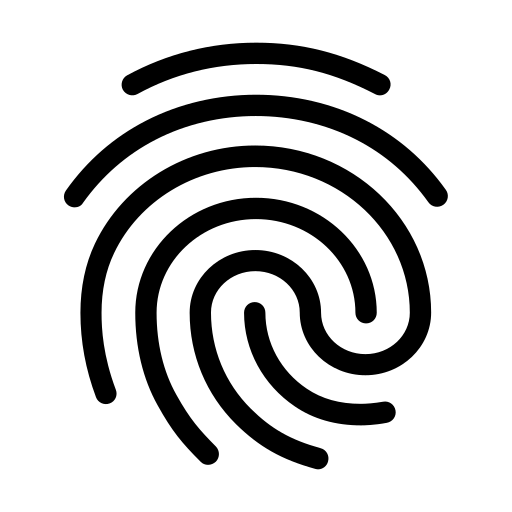 Performance
Profiling metrics
System A
System B
Regression Model
Profile on fingerprint configuration 1
System C
Configurations
Profile on fingerprint configuration 2
Application
…
…
Profile on fingerprint configuration N
Using a Classifier to Distinguish Applications
Fingerprint
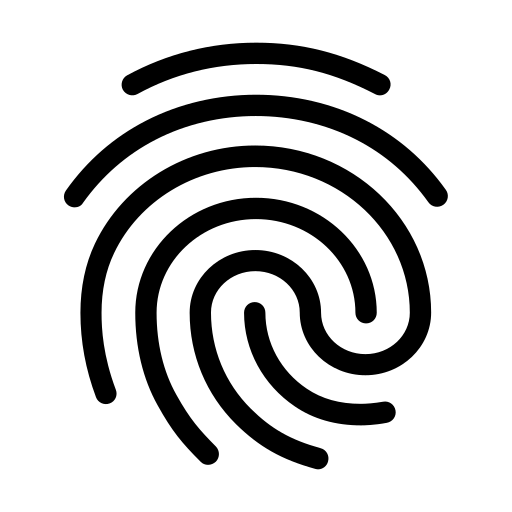 Performance
Profiling metrics
System A
System B
Regression Model
Profile on fingerprint configuration 1
System C
Scales well
Configurations
Profile on fingerprint configuration 2
Classifier
Application
Scales poorly
Performance
…
…
B
C
Regression Model
A
Profile on fingerprint configuration N
Systems
Distinguishing Aspects
Similar approach commonly used in the literature

Distinguishing aspects of our work:
Employing a classifier to distinguish applications that scale well from those that scale poorly
Providing different scopes of prediction with varying accuracy and online profiling requirements
Performing online profiling using partial runs thereby make predictions for applications without running them to completion
Automating the selection of the fingerprint configurations used for online profiling
Predicting the applications’ sensitivity to interference from other users
Different Scopes of Prediction: Global (Multi-system)
Fingerprint
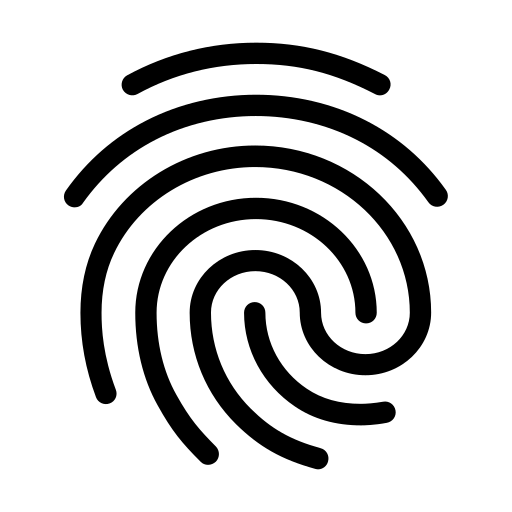 Performance
Profiling metrics
System A
System B
Regression Model
Profile on fingerprint configuration 1
System C
Scales well
Configurations
Profile on fingerprint configuration 2
Classifier
Application
Scales poorly
Performance
…
…
B
C
Regression Model
A
Profile on fingerprint configuration N
Systems
Different Scopes of Prediction: Single-system
Fingerprint
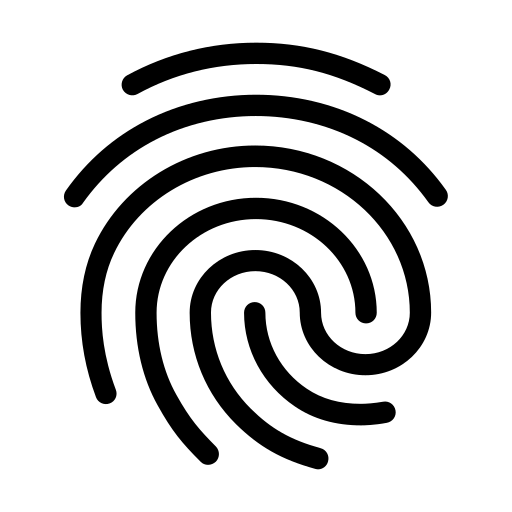 Performance
Profiling metrics
System i
Regression Model
Profile on fingerprint configuration 1
Scales well
Configurations
Profile on fingerprint configuration 2
Classifier
Application
Scales poorly
…
…
Use least resources
Profile on fingerprint configuration N
Different Scopes of Prediction: Local
Fingerprint
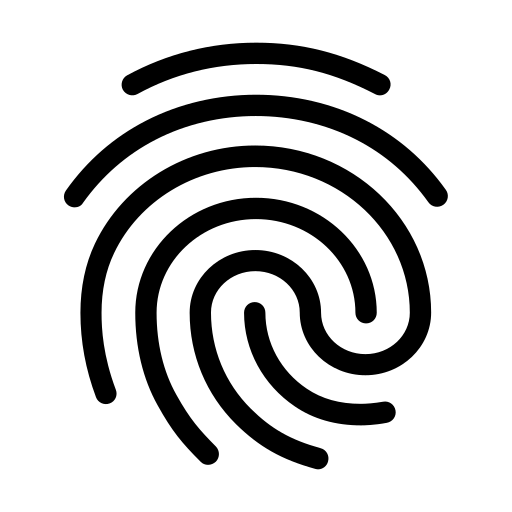 Performance
Profiling metrics
System i
Regression Model
Profile on fingerprint configuration (i, j)
Application
j-1
j
j+1
Configurations
Distinguishing Aspects
Similar approach commonly used in the literature

Distinguishing aspects of our work:
Employing a classifier to distinguish applications that scale well from those that scale poorly
Providing different scopes of prediction with varying accuracy and online profiling requirements
Performing online profiling using partial runs thereby make predictions for applications without running them to completion
Automating the selection of the fingerprint configurations used for online profiling
Predicting the applications’ sensitivity to interference from other users
Online Profiling Using Partial Runs
Fingerprint
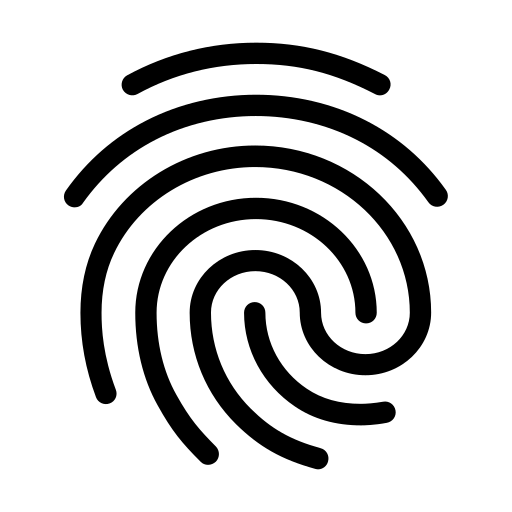 Performance
Profiling metrics
System A
System B
Regression Model
Profile on fingerprint configuration 1
System C
Scales well
Configurations
Profile on fingerprint configuration 2
Classifier
Application
Scales poorly
Performance
…
…
B
C
Regression Model
A
Profile on fingerprint configuration N
Systems
Step 1: Fingerprint Generation
Step 2: Classification
Step 3: Performance Prediction
Partially run application for 30s (duration can be modified to trade-off accuracy for profiling overhead)
Distinguishing Aspects
Similar approach commonly used in the literature

Distinguishing aspects of our work:
Employing a classifier to distinguish applications that scale well from those that scale poorly
Providing different scopes of prediction with varying accuracy and online profiling requirements
Performing online profiling using partial runs thereby make predictions for applications without running them to completion
Automating the selection of the fingerprint configurations used for online profiling
Predicting the applications’ sensitivity to interference from other users
Automating Selection of Fingerprint Configurations
Fingerprint
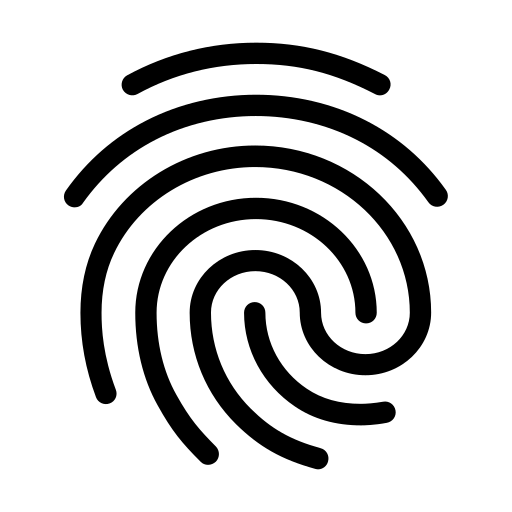 Performance
Profiling metrics
System A
System B
Regression Model
Profile on fingerprint configuration 1
System C
Scales well
Configurations
Profile on fingerprint configuration 2
Classifier
Application
Scales poorly
Performance
…
…
B
C
Regression Model
A
Profile on fingerprint configuration N
Systems
Step 1: Fingerprint Generation
Step 2: Classification
Step 3: Performance Prediction
Prior work hand-selected the configurations
Automating Selection of Fingerprint Configurations
For N configurations, there are 2N possibilities
Expensive to try exhaustively

We use a greedy approach to automate the selection
For 1st configuration, select the one that has the lowest error alone
For 2nd configuration, select the one with lowest error when combined with the 1st
Repeat until the error stops improving
Distinguishing Aspects
Similar approach commonly used in the literature

Distinguishing aspects of our work:
Employing a classifier to distinguish applications that scale well from those that scale poorly
Providing different scopes of prediction with varying accuracy and online profiling requirements
Performing online profiling using partial runs thereby make predictions for applications without running them to completion
Automating the selection of the fingerprint configurations used for online profiling
Predicting the applications’ sensitivity to interference from other users
Predicting Sensitivity to Interference
Performance
System A
System B
System C
Configurations
Predicting Sensitivity to Interference
Performance
System A
System A with interference
System B
System B with interference
System C
System C with interference
Modeling three interference extremes:
Compute-intensive
Memory-intensive
Cache-intensive
Configurations
Methodology
Three systems:
System 1: Dual socket AMD EPYC 7532 CPU system with 64 cores (64 threads) and 512GB of main memory
System 2: Dual socket Intel Xeon Gold 6242 CPU system with 32 cores (64 threads) and 192GB of main memory
System 3: Dual socket Intel Xeon Gold 5120 CPU system with 28 cores (56 threads) and 64GB of main memory

Configurations: 1 vCPU and multiples of 8 vCPUs with proportional memory (26 in total)
We use docker containers to configure resources, but prediction workflow is not unique to docker

Benchmarks: 69 total from 7 suites/libraries:
NAS, PARSEC, SPEC OMP, SPEC ACCEL, Parboil, Rodinia, MLlib

Profiling: 60 profiling metrics per configuration, reduced after feature selection
We use perf to collect metrics, but prediction workflow is not unique to perf metrics

Models: random forest for classifier, XGBoost for regressor
Classifier Accuracy
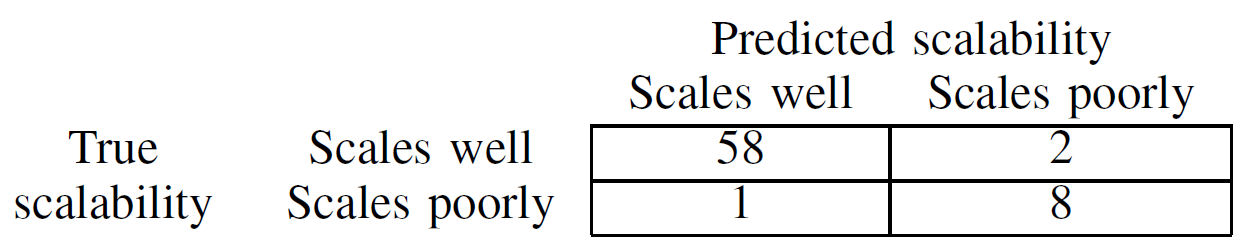 Key Observation: Our classifier is very accurate and distinguishing applications based on how they scale
Regressor Accuracy: Global and Single-system
Key Observation #1: Best accuracy achieved with 3 fingerprint configurations (24.2%, after feature selection: 22.5%)
Key Observation #2: Selection process automatically diversifies the set of fingerprint configurations
Regressor Accuracy: Global and Single-system
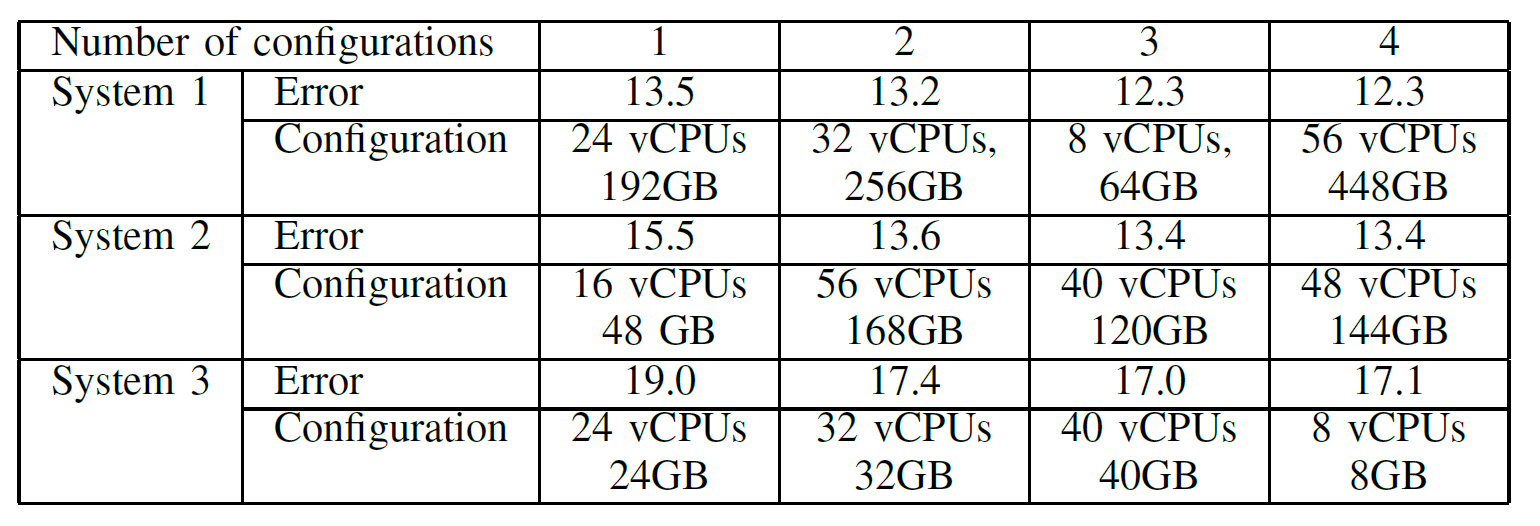 Key Observation: Single-system predictors achieve higher accuracy with less profiling overhead
Regressor Accuracy: Global and Single-system
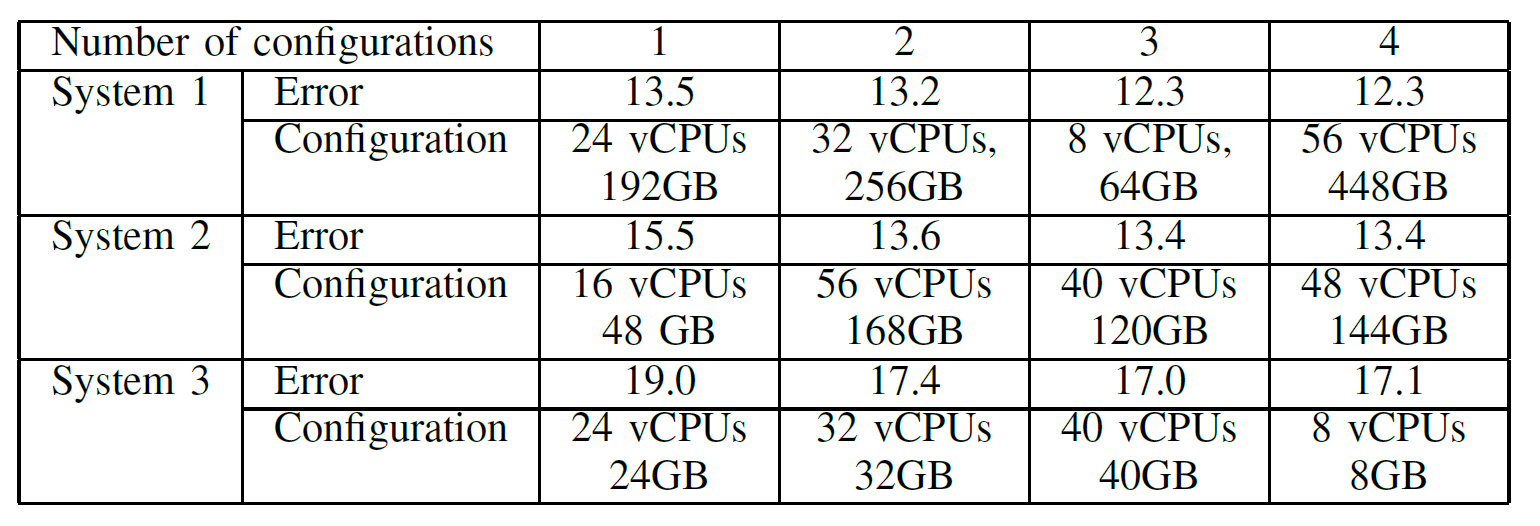 Key Observation: Prediction error is low for most benchmarks, but some benchmarks still have high error (future work: improve classification to screen them out)
Regressor Accuracy: Global and Single-system
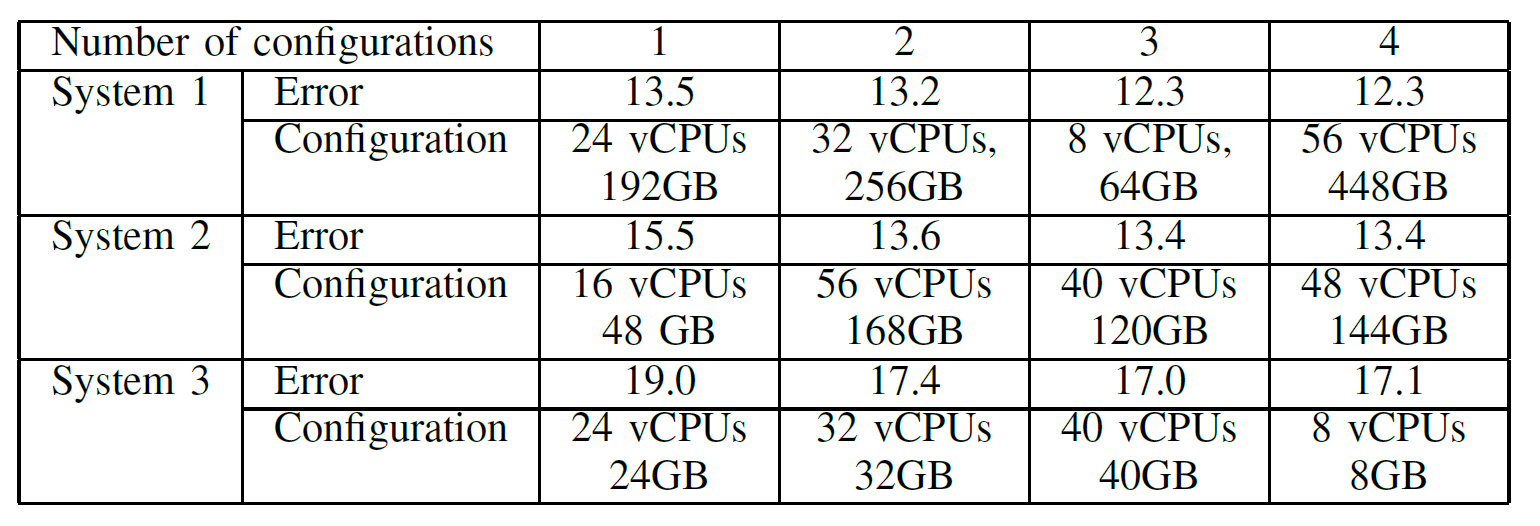 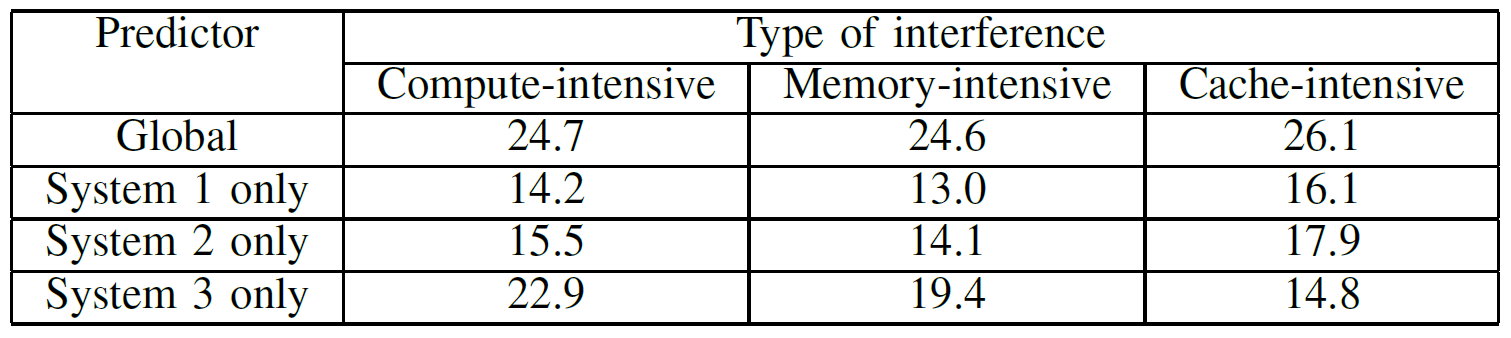 Key Observation: Sensitivity to interference can also be predicted with reasonable accuracy
Regressor Accuracy: Local
# vCPUs =
Key Observation: Local predictor is highly accurate (below 10% for most configurations)
Case Study: GROMACS
Key Observation: Predicted curve is close to real curve (prediction error = 17.3%)
Impact of Using a Classifier
Key Observation: Using a classifier reduces prediction error by 6.67% on average
Impact of Using Partial Runs
Key Observation: Fingerprinting with complete runs would improve prediction error by 8.44%
Training with Partial Data Coverage
(App A, Conf 1)
(App A, Conf 2)
(App A, Conf 3)
(App B, Conf 1)
(App B, Conf 2)
(App B, Conf 3)
(App C, Conf 1)
(App C, Conf 2)
(App C, Conf 3)
training
cost
Predictor
App D
execution time
max
Configurations
Training with Partial Data Coverage
(App A, Conf 1)

(App A, Conf 3)
(App B, Conf 2)
(App C, Conf 2)
(App C, Conf 3)
training
cost
Predictor
App D
execution time
max
Configurations
Key Observation: Training with partial data coverage is feasible, but increases error
Summary
We propose a tool for predicting the performance-cost trade-off across multiple systems

Distinguishing aspects of our tool:
Classify applications before making predictions
Different scopes of prediction
Using partial runs to make predictions
Automating the selection of configurations used for fingerprinting
Predicting sensitivity to interference

Our tool achieves reasonable prediction error, including on production applications
Predicting the Performance-Cost Trade-off of Applications Across Multiple Systems
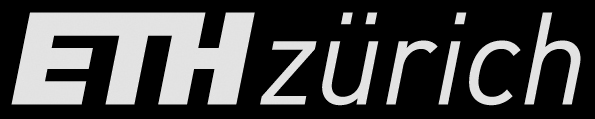 Amir Nassereldine (AUB), Safaa Diab (AUB), Mohammed Baydoun (AUB), Kenneth Leach (HPE), Maxim Alt (HPE), Dejan Milojicic (HPE), Izzat El Hajj (AUB)
The 23rd IEEE/ACM International Symposium on Cluster, Cloud, and Internet Computing
May 4, 2023